Welcome to our services
New Lebanon  Church of Christ
We are Simply Christians.
Our Emphasis is Spiritual, Not Material or Social.
We are striving to be The Same Church as Described in The New Testament.
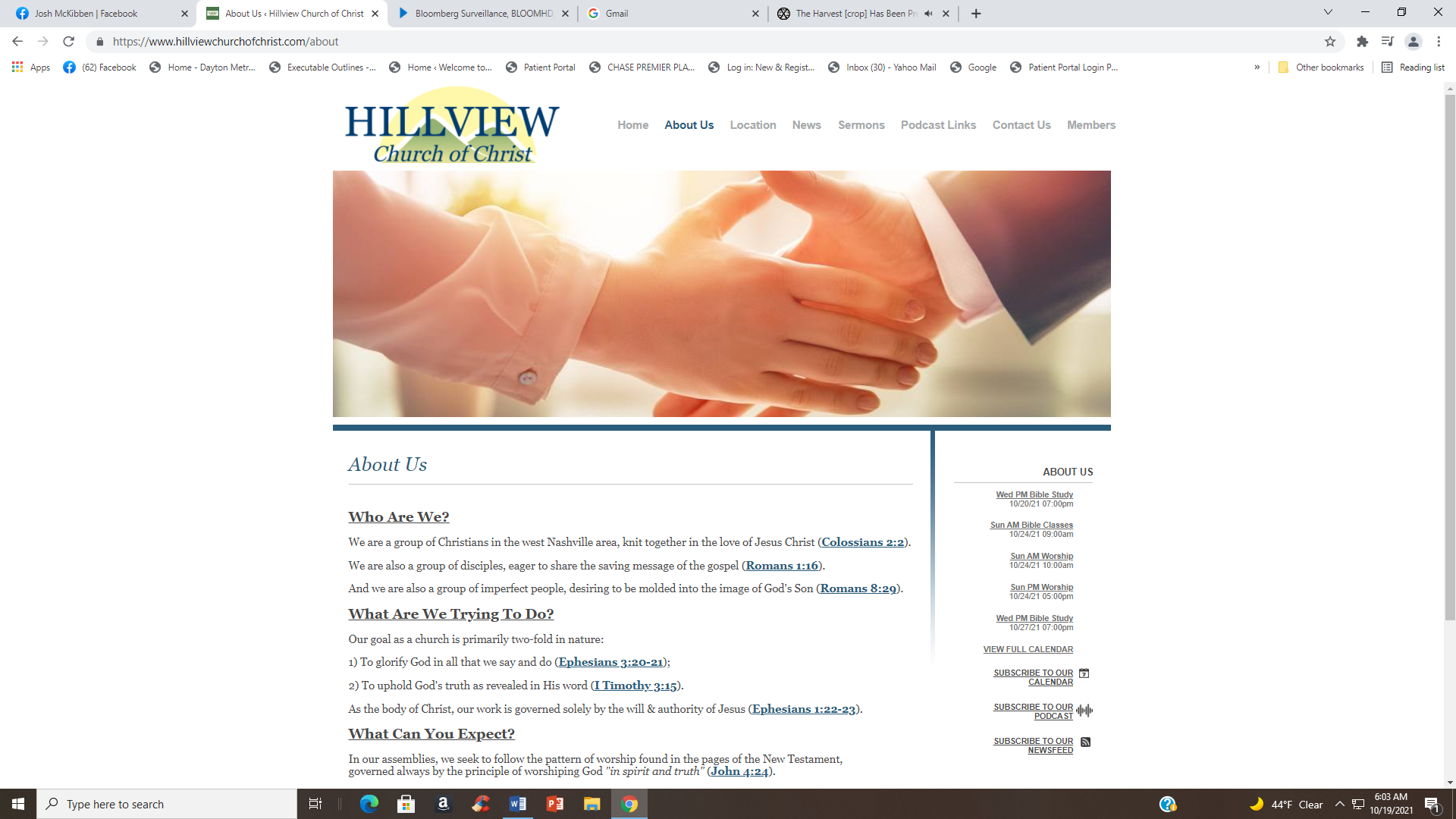 Please Come Back Again
b hastings   newlebanoncoc.com
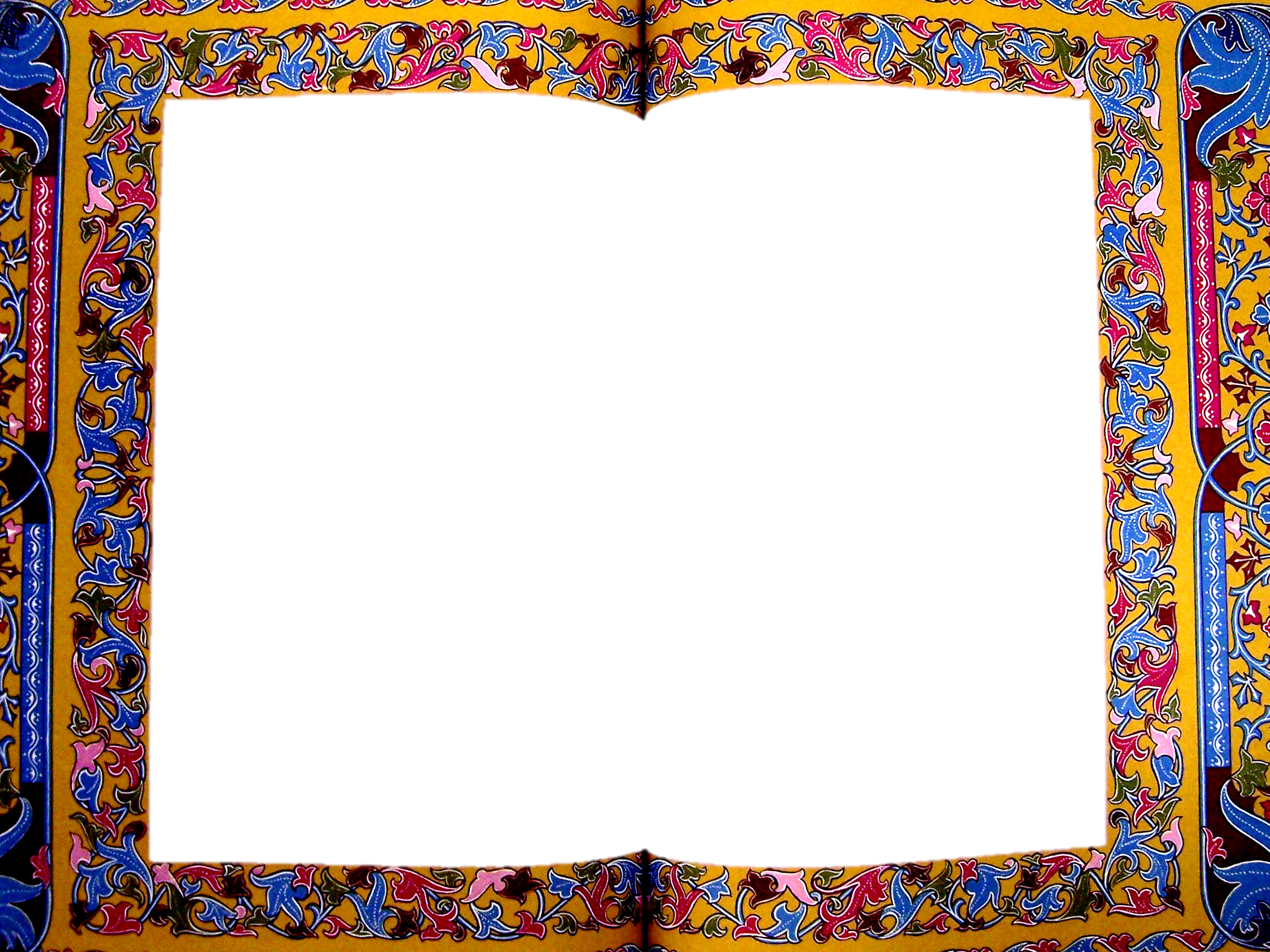 Eph. 6:1 Children, obey your parents in the Lord, for this is right.

2 "Honor your father and mother," which is the first commandment with promise: 3 "that it may be well with you and you may live long on the earth.“

4 And you, fathers, do not provoke your children to wrath, but bring them up in the training and admonition of the Lord.
b hastings   newlebanoncoc.com
Lessons From Problem Children.   Eph.6:1-4
Many parents today are having problems with their children.
This is not a new problem.
We have many examples in the Bible of parents that had problems with their children.
We should learn from their mistakes. We should never give up on our children. We should always lovingly teach them at all stages of their life to follow God.
Let’s look at a few examples so we can help prevent some of the problems today.
b hastings   newlebanoncoc.com
Lessons From Problem Children.   Eph.6:1-4
Adam and Eve had Trouble with Cain.
Adam and Eve were the parents of three sons, Cain, Abel, Seth Gen. 4:1-2 Now Adam knew Eve his wife, and she conceived and bore Cain, and said, "I have acquired a man from the LORD.“ 2 Then she bore again, this time his brother Abel. Now Abel was a keeper of sheep, but Cain was a tiller of the ground. 

Gen. 4:25 And Adam knew his wife again, and she bore a son and named him Seth, "For God has appointed another seed for me instead of Abel, whom Cain killed."
b hastings   newlebanoncoc.com
Lessons From Problem Children.   Eph.6:1-4
Cain murdered his brother, Abel.
(Gen. 4:8) Now Cain talked with Abel his brother; and it came to pass, when they were in the field, that Cain rose up against Abel his brother and killed him. 

Adam and Eve brought sin into the world before their children (Gen.2:16-17) And the LORD God commanded the man, saying, "Of every tree of the garden you may freely eat; 17 "but of the tree of the knowledge of good and evil you shall not eat, for in the day that you eat of it you shall surely die." 
(Gen. 3:1-24).
b hastings   newlebanoncoc.com
Lessons From Problem Children.   Eph.6:1-4
What can we learn from Adam and Eve?
You set the example good or bad for your children. They could not blame the companions of their children. The Companions were siblings.

We must teach our children to live by faith. 
Heb. 11: 4 By faith Abel offered to God a more excellent sacrifice than Cain, through which he obtained witness that he was righteous, God testifying of his gifts; and through it he being dead still speaks.

Rom. 10:17 So then faith comes by hearing, and hearing by the word of God.
b hastings   newlebanoncoc.com
Lessons From Problem Children.   Eph.6:1-4
2. Noah had trouble with Ham.
Noah was the father of three sons: Shem, Ham, and Japheth

Gen. 5:32 And Noah was five hundred years old, and Noah begot Shem, Ham, and Japheth.
Ham saw his father’s nakedness and told his two brothers with delight. (Gen. 9:20-27)
b hastings   newlebanoncoc.com
Lessons From Problem Children.   Eph.6:1-4
Gen. 9:20 And Noah began to be a farmer, and he planted a vineyard. 21 Then he drank of the wine and was drunk, and became uncovered in his tent. 22 And Ham, the father of Canaan, saw the nakedness of his father, and told his two brothers outside. 23 But Shem and Japheth took a garment, laid it on both their shoulders, and went backward and covered the nakedness of their father. Their faces were turned away, and they did not see their father's nakedness.

Noah was drunk with wine and lay in his tent and thus provided temptation to Ham.
b hastings   newlebanoncoc.com
Lessons From Problem Children.   Eph.6:1-4
What can we learn from Noah?
Stay away from intoxicating drinks.
Practice self control and self discipline.
Teach our children respect for us as their parents.
Teach our children not to be gossips and tale bearers.
Remember, someone is always watching.
b hastings   newlebanoncoc.com
Lessons From Problem Children.   Eph.6:1-4
3. Lot had trouble with his daughters.
Lot’s daughters made him drink wine and committed sexual immorality with him (Gen. 19:30-38).
b hastings   newlebanoncoc.com
Lessons From Problem Children.   Eph.6:1-4
Gen. 19:30 Then Lot went up out of Zoar and dwelt in the mountains, and his two daughters were with him; for he was afraid to dwell in Zoar. And he and his two daughters dwelt in a cave. 31 Now the firstborn said to the younger, "Our father is old, and there is no man on the earth to come in to us as is the custom of all the earth. 32 "Come, let us make our father drink wine, and we will lie with him, that we may preserve the lineage of our father.“

 33 So they made their father drink wine that night. And the firstborn went in and lay with her father, and he did not know when she lay down or when she arose. 34 It happened on the next day that the firstborn said to the younger, "Indeed I lay with my father last night; let us make him drink wine tonight also, and you go in and lie with him, that we may preserve the lineage of our father."
b hastings   newlebanoncoc.com
Lessons From Problem Children.   Eph.6:1-4
35 Then they made their father drink wine that night also. And the younger arose and lay with him, and he did not know when she lay down or when she arose.
36 Thus both the daughters of Lot were with child by their father.
37 The firstborn bore a son and called his name Moab; he is the father of the Moabites to this day.
38 And the younger, she also bore a son and called his name Ben-Ammi; he is the father of the people of Ammon to this day.
b hastings   newlebanoncoc.com
Lessons From Problem Children.   Eph.6:1-4
What can we learn from Lot?
Parents need to realize the influence of evil companions on their children. Lot dwelled near Sodom, an exceedingly wicked city (Gen. 13:5-14)
 
(1Cor. 15:33) Do not be deceived: "Evil company corrupts good habits.“

We need to teach our children respect for us as their parents.

We need to teach our children respect for themselves.
b hastings   newlebanoncoc.com
Lessons From Problem Children.   Eph.6:1-4
What can we learn from Lot?
Teach our children to practice self control and self discipline.
Need to teach our children that marriage is the honourable Relationship.

Heb.13:4 Marriage is honorable among all, and the bed undefiled; but fornicators and adulterers God will judge.
b hastings   newlebanoncoc.com
Lessons From Problem Children.   Eph.6:1-4
4. Isaac and Rebekah had trouble with Jacob.
Jacob and Esau were the twin sons born to Isaac and Rebekah (Gen.25:19-26)

Jacob took the birthright from Esau.          (Gen. 25:27-34)

Jacob obtained the blessing by deception (Gen.27)

Isaac and Rebekah showed favoritism.
b hastings   newlebanoncoc.com
Lessons From Problem Children.   Eph.6:1-4
What can we learn from Isaac and Rebekah?
We should not show favoritism to our children.

We should not let our children get in between ourself and our spouse.

We should teach our children honesty.
b hastings   newlebanoncoc.com
Lessons From Problem Children.   Eph.6:1-4
5. Jacob had trouble with his sons.
Jacob’s sons sold Joseph (Gen. 37:13-28)

Jacob was partial to Joseph (Gen. 37:3-4)

His sons made his name stink among the nations.
b hastings   newlebanoncoc.com
Lessons From Problem Children.   Eph.6:1-4
What can we learn from Jacob?
Parents might avoid some trouble with their children by showing the same love for all their children.

We need to discipline our children.

We need to realize what we sow in life, we will reap (Jacob deceiving his father).
b hastings   newlebanoncoc.com
Lessons From Problem Children.   Eph.6:1-4
6. Eli had trouble with his sons.
Eli’s sons lay with the women that assembled at the door of the Tabernacle. (1 Sam.2:12,22)

Eli Did not restrain his sons (1 Sam. 3:13)
1Sam.3:13 "For I have told him that I will judge his house forever for the iniquity which he knows, because his sons made themselves vile, and he did not restrain them.
b hastings   newlebanoncoc.com
Lessons From Problem Children.   Eph.6:1-4
What can we learn from Eli?
Parents need to see the importance of disciplining their children (Prov. 22:6,) Train up a child in the way he should go, And when he is old he will not depart from it.

Prov. 22:15 Foolishness is bound up in the heart of a child; The rod of correction will drive it far from him.

(Eph. 6:4)

We need to teach our children self control and self discipline.
We need to teach our children that our bodies are the temple of God.
b hastings   newlebanoncoc.com
Lessons From Problem Children.   Eph.6:1-4
1Cor. 6:15 Do you not know that your bodies are members of Christ? Shall I then take the members of Christ and make them members of a harlot? Certainly not!
 16 Or do you not know that he who is joined to a harlot is one body with her? For "the two," He says, "shall become one flesh."
 17 But he who is joined to the Lord is one spirit with Him.

 18 Flee sexual immorality. Every sin that a man does is outside the body, but he who commits sexual immorality sins against his own body.
 19 Or do you not know that your body is the temple of the Holy Spirit who is in you, whom you have from God, and you are not your own?
 20 For you were bought at a price; therefore glorify God in your body and in your spirit, which are God's.
b hastings   newlebanoncoc.com
Lessons From Problem Children.   Eph.6:1-4
7. An Israelite had trouble with her son.
Son blasphemed the Lord’s name                 (Lev. 24:10-16)

The Law forbade profaning God’s name (Exodus 20:7).

What can we learn from the Israelite woman?

Parents must teach their children respect for God and His law..
b hastings   newlebanoncoc.com
Lessons From Problem Children.   Eph.6:1-4
8. The Israelites had trouble with their children.
Their children did not know the Lord and served false gods (Judges 2:10-13).

Israel did not teach their children, nor did they guard against evil influences.
What can we learn from the Israelites?
b hastings   newlebanoncoc.com
Lessons From Problem Children.   Eph.6:1-4
9. Aaron had trouble with his sons.
Lev.10:1-2 Then Nadab and Abihu, the sons of Aaron, each took his censer and put fire in it, put incense on it, and offered profane fire before the LORD, which He had not commanded them. 2 So fire went out from the LORD and devoured them, and they died before the LORD.

The sons of Aaron perverted God’s worship and were struck dead by God.

Parents need to teach their children the importance of worshipping as God directs.
What can we learn from Aaron?
b hastings   newlebanoncoc.com
Lessons From Problem Children.   Eph.6:1-4
Much of the trouble Bible parents had with their children was brought on by themselves.

It is important that parents and children have the right relationship with each other and with God.
Eph. 6:1 Children, obey your parents in the Lord, for this is right. 2 "Honor your father and mother," which is the first commandment with promise: 3 "that it may be well with you and you may live long on the earth." 4 And you, fathers, do not provoke your children to wrath, but bring them up in the training and admonition of the Lord.
b hastings   newlebanoncoc.com
Are you a New Testament Christian?
Hear the Gospel (Rom.10:14)
Believe the Gospel (Heb. 11:6)
Repent of Sins (Acts 3:19)
Confess Christ (Rom.10:9)
Be Baptized Into Christ (1 Cor.12:13)
Serve our Lord the rest of                   our lives (Rev.2:10)
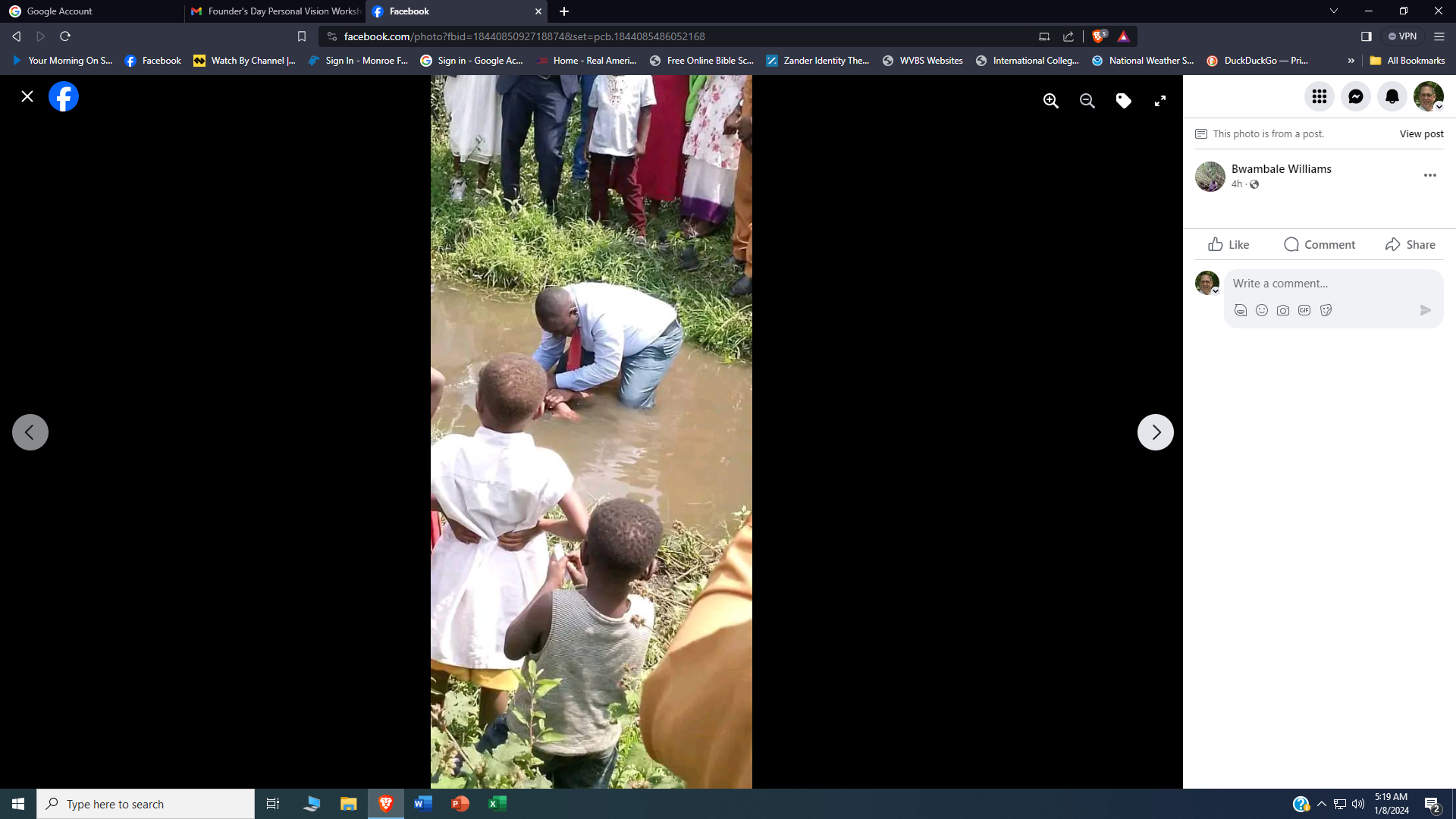 You Must Be Born Again. John 3:1-7
b hastings   newlebanoncoc.com